ASB Board Report
December 2020
Successes
ASB videos were sent out via ASM Slides to the Upper School Community
Will be shared with larger community - parent website 

ASB Meeting with Mr. Siapno 

Fall Spirit Week
Created slides for advisory programming 
We were able to collect pictures for the yearbook
Working on Student Portal 
Collecting information to share with the student community 
Day of Lights planning
2
Fall Spirit Week
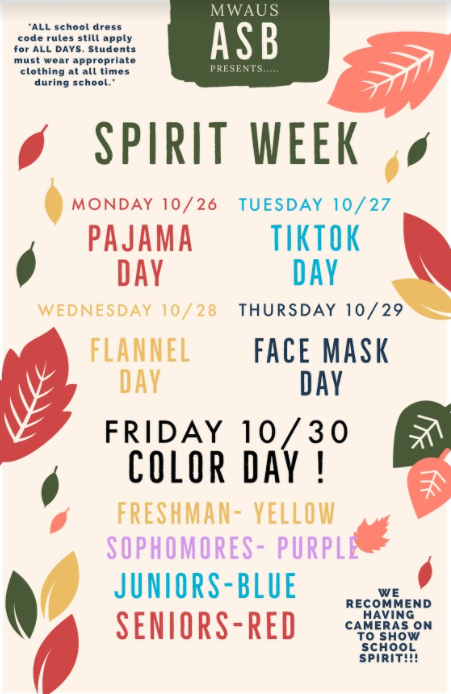 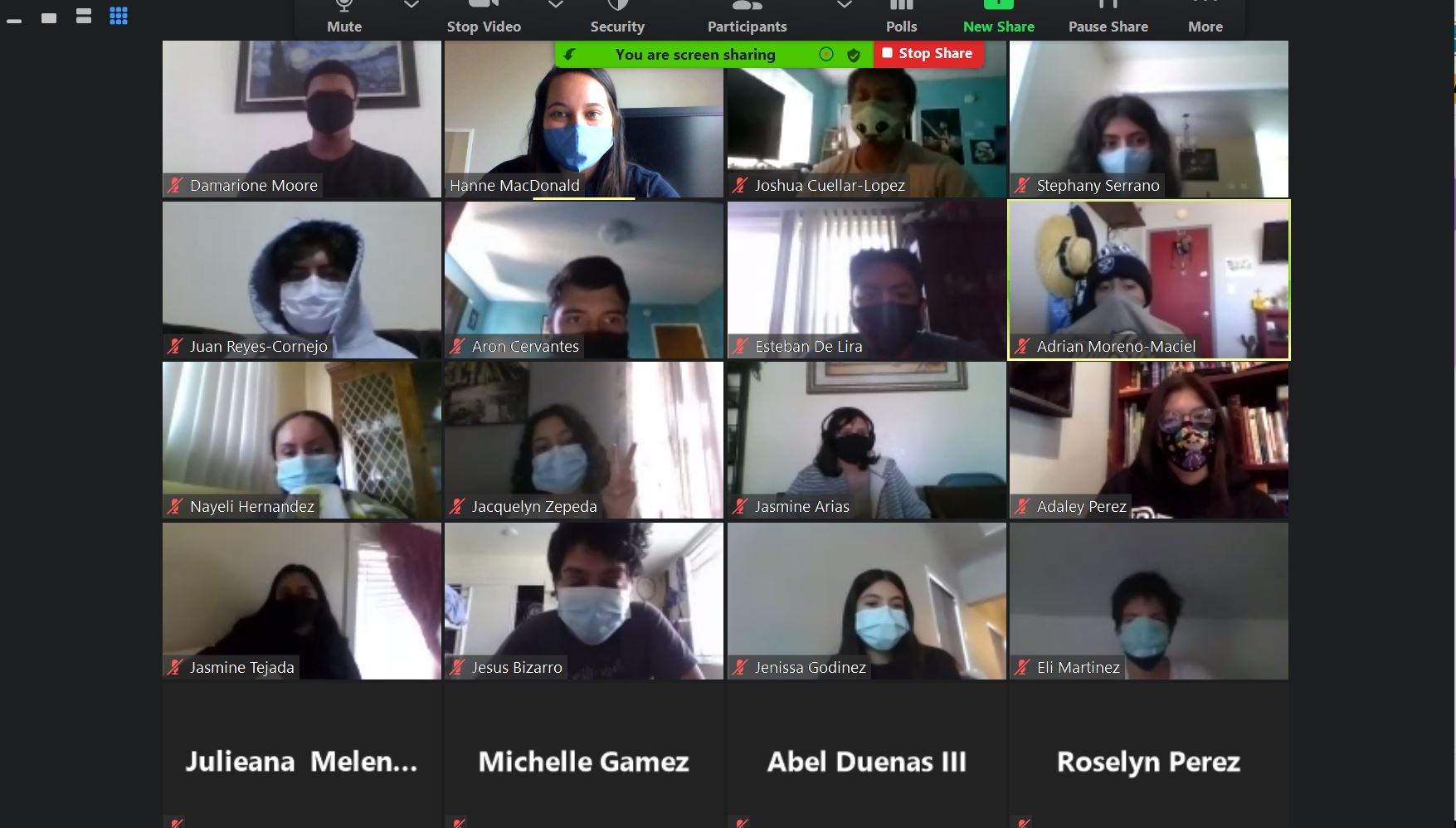 Ms. MacDonald’s Advisory on Facemask DayUpper School Spirit Week Winning Advisory!
3
Challenges
Community building while distance learning continues to be a challenge  
Students not turning their camera on - no access to virtual backgrounds

Participation and Engagement in general is low
Clubs
Advisory Activities 

Getting information to the entire student community 
Finding ways other than emailing
4
Priorities
Student Portal - resource webpage 

Finding ways to promote community and togetherness 
Encouraging students to turn on their cameras and engage with their peers

Day of Lights programming 
Happening December 7-11, 2020
5
Thank You